When Will They Learn? Evaluating the Pervasiveness of “50 Great Myths of Popular Psychology” in Psychology Students Toward a Process for Instruction
Karla A. Lassonde, 
Panayiota Kendeou, & Edward J. O’Brien
Defining Misconceptions
Mistaken concept/flawed knowledge
 Myth/misinformation
see Hughes, Lyddy & Lambe (2013) for review
Examples of Misconceptions in Psychology
Students learn best when teaching styles are matched to their learning styles
Individuals commonly repress memories of traumatic experiences
Low self-esteem is a major cause of psychological problems
Men and women communicate in completely different ways
Adolescence is inevitably a time of psychological turmoil
Why Care about Psychological Misconceptions?
Discipline-centered
Student-centered
Prior knowledge is often flawed
Competency of psychology knowledge
Critical thinking/application
Awareness of flawed knowledge
Commitment to change knowledge
Prominence as scientifically literate field
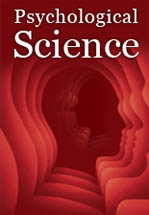 Psychology Misconception Assessments
Examples
Nixon (1925) 30 Item T/F assessment
McKeachie’s (1960) Northwestern Misconception Test
Vaughn’s (1977) Common Belief Test 
Friedrich’s (1996) Psychology as a Science Test
McCutcheon Test of Misconceptions (1991)
What They Have in Common
Assess Psychology Students at Introductory Level 


	RESISTANT TO MISCONCEPTION REVISION!!!
Goals of Current Research
Identify relevant misconceptions in Psychology students
Determine the impact of psychology course work on current misconceptions
Use method of knowledge revision in reading comprehension task to target misconceptions
Apply laboratory results to teaching and learning
Experiments 1 & 2
“Psychology Knowledge” Assessment – 100 T/F Questions
Lilienfeld et al. (2010) 50 Great Myths of Popular Psychology combined with basic Psyc. content from Myers (2011) Exploring Psychology, 8th Ed.
Demographic Assessment – (e.g., age, gender, year in college, number of psychology courses taken) 
Experiment 1:  70 MNSU students taking a psychology course
Experiment 2:  48 students who were either taking Introductory Psychology or who were Senior-level majors
Experiment #1 Results
Average Score Across Participants = 27.67
Main Effect of Year in College 
F(3, 66) = 3.91 Mse = 41.43, p <.05
#1 Results Continued:
Psychology majors performed better than non-majors, t(68) = 3.05, 
	p < .05.  
 Students having completed either Statistics for Psychology, t(68) = 	3.55, p < .05 or Research Methods performed better than those 	who had not, t(68) = 4.54, p < .05
Experiment #2 Results
Confirms benefit of Psychology curriculum in revising misconception knowledge
Revising Misconceptions
Conceptual Change – recognition of dissonance and new knowledge to update beliefs 
	CC Theory in Science, Posner et al. (1982)
Refutation Texts – present “correct” information to directly contradict a misconception (Kowalski & Taylor (2009))
Reading comprehension = incorporation of explicit text with related information in memory
Comprehension is influenced by memory:


		
ACTIVATION of Misconception Knowledge INTEGRATION of Text
Resonance Model of Text Comprehension
(Myers & O’Brien, 1998; O’Brien & Myers, 1999)
While reading a SIGNAL is sent out to ALL of memory.
The degree to which information resonates is a function of the degree of feature overlap.
An easy way to think about this process is to use a TUNING FORK metaphor.
Resonance Model
A Signal is Sent to All of Memory
Unrestricted
Passive
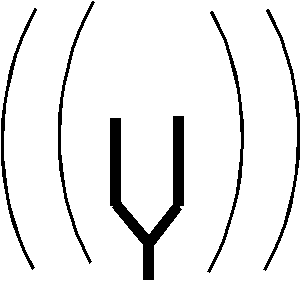 Dumb
Memory Processes & Knowledge Revision: KReC Framework
Kendeou & O’Brien (in press)
Prior Knowledge for Misconceptions
Formed  overtime, with experience 1.) Encoding Principle
Misconception Activation + Reading Comprehension
Reading about misconceptions  =  information becomes available according to memory-based processes  2.) Passive Activation Principle
 KReC Framework = opportunity for knowledge updating
Read misconception is FALSE -both old/new information can be active 3.) Co-activation Principle
New information gets integrated with prior beliefs and over time can lead to knowledge updating 4.) Integration Principle
Psychology Knowledge
Read about Misconceptions
2.) Passive Activation Principle
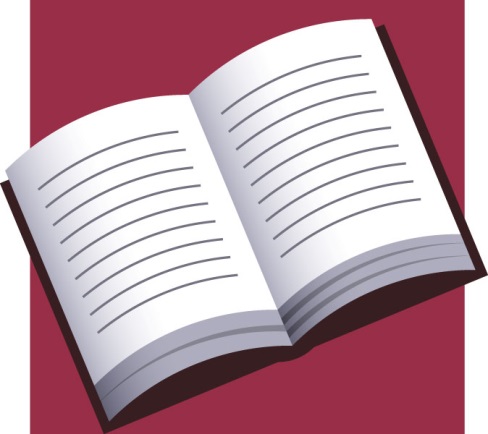 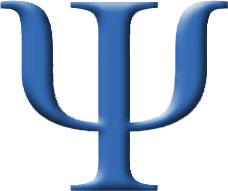 Old Knowledge
New Knowledge
Misconceptions
1.) Encoding Principle
3.) Co-activation Principle
Over time updating of prior knowledge can occur
4.) Integration Principle
Experiment #3 Refutation Texts
Misconceptions that were answered incorrectly more than 50% of the time were used to write 24 refutation texts
97% If you're unsure of your answer when taking a test, it's best to stick with your initial hunch 
97% Students learn best when teaching styles are matched to their learning styles
89% Individuals commonly repress memories of traumatic experiences
83 % Hypnosis is a unique "trance" state that differs from wakefulness
*Average % Incorrect of 24 Misconceptions = 72%
Experiment #3
Participant Procedure – students enrolled in Psychology Courses at MNSU 
Psychology Knowledge Pre-test – 48 T/F questions; 24 misconceptions/24 facts
score 15 or more “incorrect” (30 participants)
Refutation text task
Psychology Knowledge Post-test
Example Text: Students learn best when teaching styles are matched to their learning styles
Introduction 
Joanne and Stephan were taking geography together in college. Joanne liked to look at pictures during lecture. She considered herself a visual learner and tried to study with pictures at home. Stephan found it more interesting to listen to lectures and did not much care for visual aids. Because they each had a different learning style, they were concerned about who would do better in this particular course. Stephan told Joanne that he remembered reading that learning was most effective when teachers teach to students’ specific learning style. They decided to ask their geography teacher what she thought about this.
Refutation 
The Geography teacher told them that many people believe that teaching to specific learning styles is an effective method for student learning. The teacher went on to explain that this theory is incorrect.
Non-refutation
Joanne and Stephan told their teacher they had been debating over whether or not teaching to specific learning styles is effective. The teacher said she had a lot of knowledge on this topic.
Correct Outcome
She further stated to them that teaching to match learning styles is ineffective.
Spillover Sentence 
They were satisfied and left her office.  
Closing                                                                                                
Joanne and Stephan decided they would focus their energy on studying for the next exam. They were happy to gain insight from their professors at college. 
Comprehension Question
Were Joanne and Stephan taking geography?
Experiment #3 Results
Significance
F (1, 28) = 8.25, p < .05.
* When no refutation was presented participants took longer to read outcome sentence
Experiment #3 Results
Significance
t (29) = 10.42, p < .05.
* Average Difference = 10.57
Experiment #4
Participant Procedure – 22 students enrolled in Psychology Courses at MNSU
Psychology Knowledge Pre-test 
Refutation + Explanation text task
Psychology Knowledge Post-tests
(Time 1) = immediate
(Time 2) = 7 to 10 days
Experiment #4
Explanation    
Many measurement scales have been created to assess learning styles in a variety of ways. One problem with all of these measures is there is not one clear method for effectively measure a student’s learning style. Also, there is no evidence to support that matching teaching styles to learning styles is effective. In fact, some educators argue there is danger in encouraging teachers to adapt to students’ styles. Making these arrangements may discourage students from taking responsibility of their own learning. Students who wait for teachers to match teaching to their preferences may not be equipped to face real-world challenges. 
Non-Explanation                                                                                                           
The geography teacher had become accustomed to Joanne and Stephan visiting during her office hours to ask questions related to the course. They seemed to take great interest in the subject. This was something that many students in an introductory course did not do. The geography teacher spent some time telling Joanne and Stephan how long she had been teaching. She said that she had tried many methods of teaching over the years so students could get the most out of her course. She said she wanted to make sure all of her students understood the basic concepts of geography. 
Correct Outcome
Their teacher made it clear that teaching to match learning styles is ineffective.
Experiment #4 Results
Significance
F (1, 20) = 10.07, p < .05.
* When no refutation and no explanation was presented participants took longer to read outcome sentence
Experiment #4 Results Post-Time 1
Significance
t (21) = 13.60 p < .05.
* Average Difference = 10.77
Experiment #4: Results Post-Time 2
Significance
t (21) = 5.42, p < .05.
Average Difference = 3.27
Experiment #4 Results
Implications & Limitations
Knowledge is resistant to change
Change occurs with reading intervention
Benefits of reading comprehension
Realistic assessment of knowledge
Change with refutation may be short-lived
Temporary change in knowledge does not = change in belief
Framework can be implemented into instruction
References
Friedrich, J. (1996). Assessing students’ perceptions of Psychology as a science: Validation of a self-report measure. Teaching of Psychology, 23 (1), 7-13.
Hughes, S., Lyddy, F., & Lambe, S. (2013). Misconceptions about Psychological Science: A Review. Psychology Learning & Teaching.
Kowalski, P., & Taylor, A. K. (2009). The effect of refuting misconceptions in the introductory psychology class. Teaching of Psychology, 36, 153-159. 
Lilienfeld, S. O., Lynn, S.J, Ruscio, J., and Beyerstein, B.L. (2010). 50 great myths of popular psychology: Shattering widespread misconceptions about human behavior. Malden, MA: Wiley-Blackwell.
McCutcheon, L. E. (1991). A new test of misconceptions about psychology. Psychological Reports, 68, 647-653.
McKeachie, W. J. (1960) Changes in scores on the Northwestern Misconceptions Test in elementary psychology courses. Journal of Educational Psychology, 51, 240-244.
Myers, J. L., & O’Brien, E. J. (1998). Accessing the discourse representation during reading. Discourse Processes, 26(2&3), 131-157.
Myers, D. G. (2011). Exploring Psychology 8th Ed. Worth Publishers, New York, NY.
Nixon, H. K. (1925). Popular answers to some psychological questions. American Journal of Psychology, 36, 418-423.
O’Brien, E. J., & Myers, J. L. (1999). Text comprehension: A view from the bottom-up. In S. R. Goldman, A. C. Graesser, & P. van den Broek (Eds.), Narrative comprehension, causality, and coherence: Essays in honor of Tom Trabasso (pp. 35-53). Mahwah, NJ: Lawrence Erlbaum Associates, Inc.
Posner, G. J., Strike, K. A., Hewson, P. W., & Gertzog, W. A. (1982). Accommodation of a scientific conception : Toward a theory of conceptual change. Science Education, 66 (2), 211-227.
Vaughan, E. D. (1977) Misconceptions about psychology among introductory psychology students. Teaching of Psychology, 4, 138-141.